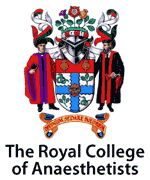 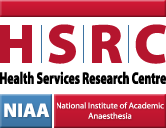 NAP6Perioperative Anaphylaxis
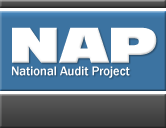 The Royal College of Anaesthetists’ 6th National Audit Project
Starting 5th November 2015
V5 15.10.15
What are the National Audit Projects (NAPs)?
Examine infrequent adverse events/outcomes related to anaesthetic practice
Produce recommendation relating to their prevention, identification and management
Long-term aim = improve safety & patient outcomes

Criteria:
Important to patients
Important to anaesthetic community
Current uncertainty
Rare event
Changes from NAP5
Main principles the same but ..
Move to on-line baseline survey (not paper)
Return to simpler format of NAP3 and NAP4
Ireland not taking part
What is NAP6?
A 1 year project in all UK NHS Hospitals
Recording all aspects of severe perioperative anaphylaxis on a case-by-case basis
Adult and paediatric
Auditing management and investigation against national guidelines
Collaborative – with allergists and clinical immunologists
What is Anaphylaxis?
A severe, life-threatening, generalized or systemic hypersensitivity reaction
Usually allergic (Type 1, IgE-mediated) but sometimes non-allergic
Massive release of mediators from mast cells and basophils
Spectrum of clinical features, but only Grade 3 or greater is actually life-threatening
What is the NAP6 definition of perioperative anaphylaxis?
Anaphylaxis which occurs:	
in a patient undergoing a procedure requiring general or regional anaesthesia or sedation or managed anaesthesia care (anaesthetist monitoring only) 
AND
under the care of an anaesthetist 
AND
between the period of first administration of a drug (including pre-med) and the post-procedure transfer to the ward, HDU or ICU
Where?
All hospital locations
For practical reasons we include patients from HDU/ICU/ED only if:
a general anaesthetic is administered 
by an anaesthetist 
for an interventional (not resuscitation) procedure
Which cases should not be reported to NAP6?
Which cases should be reported to NAP6?
Should I report this case to NAP6?
No
No
Do NOT
report
No
Report to NAP6
The 3 parts of NAP6
Baseline Survey
Main data collection period – Core Project
Activity (Allergen) Survey
The 3 parts of NAP6
Baseline Survey
November 2015
Anonymised, web based questionnaire
Your LC will send you the survey link by email*
All anaesthetists, including trainees
Personal experience of perioperative anaphylaxis over previous 12 months
Personal perceptions of perioperative anaphylaxis
Local pathways and protocols
*	IMPORTANT!  Please inform your NAP6 Local Coordinator by email when you have completed the online questionnaire
The 3 parts of NAP6
Main data collection period – Core Project
12 month period from November 2015
Web-based, anonymised
Cases reported by the most senior anaesthetist involved, to avoid multiple-reporting
via hospital NAP6 Local Coordinator (LC) liaising with all anaesthetists involved in the case
 A – 	The anaphylactic event
 B – 	Information received from the allergy clinic 	following investigation
The 3 parts of NAP6
Activity (Allergen) Survey
Spring 2016
To quantify exposure to a range of potential allergens during anaesthesia/sedation
All anaesthetists, including trainees
Paper questionnaire – completed for every patient
2 day period (randomised to individual hospitals)
LCs collect completed questionnaires & return to the RCoA
NAP6 Timeline
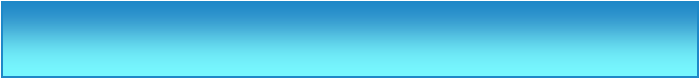 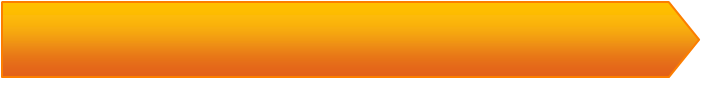 2015
2016
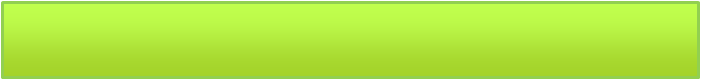 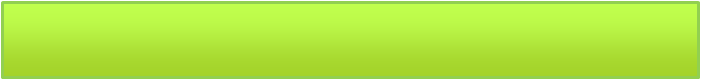 April

Activity/Allergen Survey
November

Baseline Survey
2013
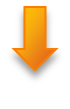 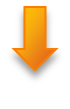 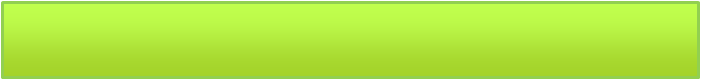 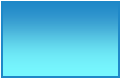 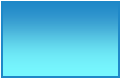 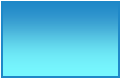 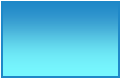 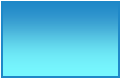 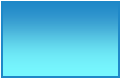 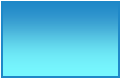 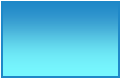 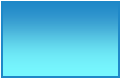 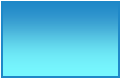 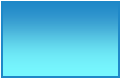 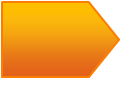 Main Data Collection – Core Project
START
FINISH*
Nov
Dec
Jan
Feb
Mar
Apr
May
June
July
Aug
Sept
Oct
* Allergy clinic information collected for further 6 months
How do I report a case to NAP6?
Contact your Local Coordinator
Obtain as much information as possible concerning the anaphylactic event
 LC will email the RCoA NAP6 team and obtain a case-specific password
LC +/- index anaesthetist enter anonymised data via NAP6 website	
Initial data; as soon as possible after the event
Results of allergy investigations; immediately after receiving letter(s) from the allergy clinic
NAP6 Moderator
As for NAP4 and NAP5 we have appointed a Moderator. 
The Moderator will be contactable to discuss cases where there is uncertainty as to whether the case meets inclusion criteria. 
The Moderator is otherwise not involved with the project and so all discussions are  private.
Contact Details
Local Coordinator:
*Add name*
*Add Email Address*
NAP6 Email Address:
nap6@rcoa.ac.uk
NAP6 Moderator:
Moderator@nap6.ac.uk
NAP Website:
www.nationalauditprojects.org.uk